PHÒNG GIÁO DỤC VÀ ĐÀO TẠO LONG BIÊN
HOẠT ĐỘNG TRẢI NGHIỆM
LỚP 1
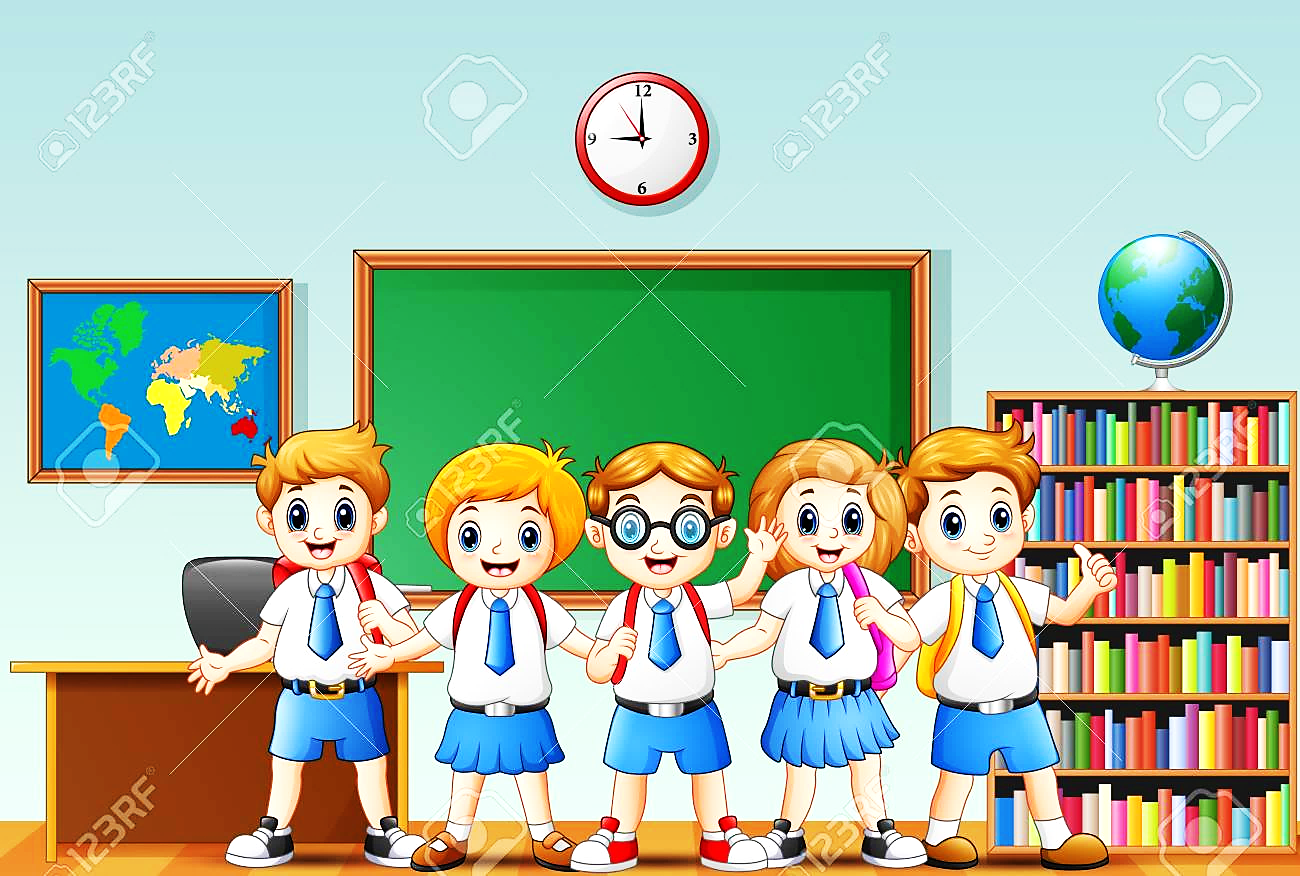 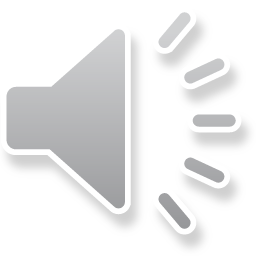 SINH HOẠT LỚP
TUẦN 11
1. Sơ kết thi đua tuần 11    Thảo luận kế hoạch tuần 12
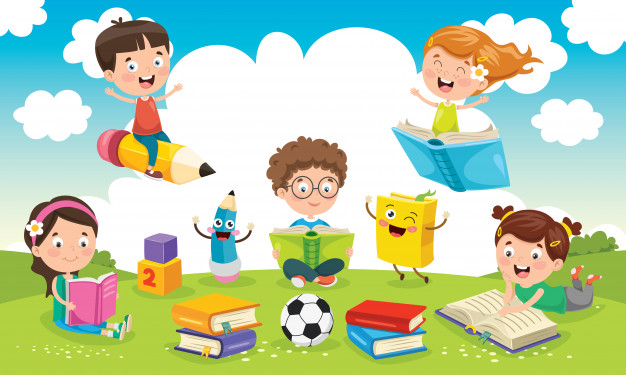 THƯ GIÃN
2. Trưng bày sản phẩm “Góc tri ân”.
Chia sẻ tình cảm của em với thầy cô giáo.
3. Đánh giá: